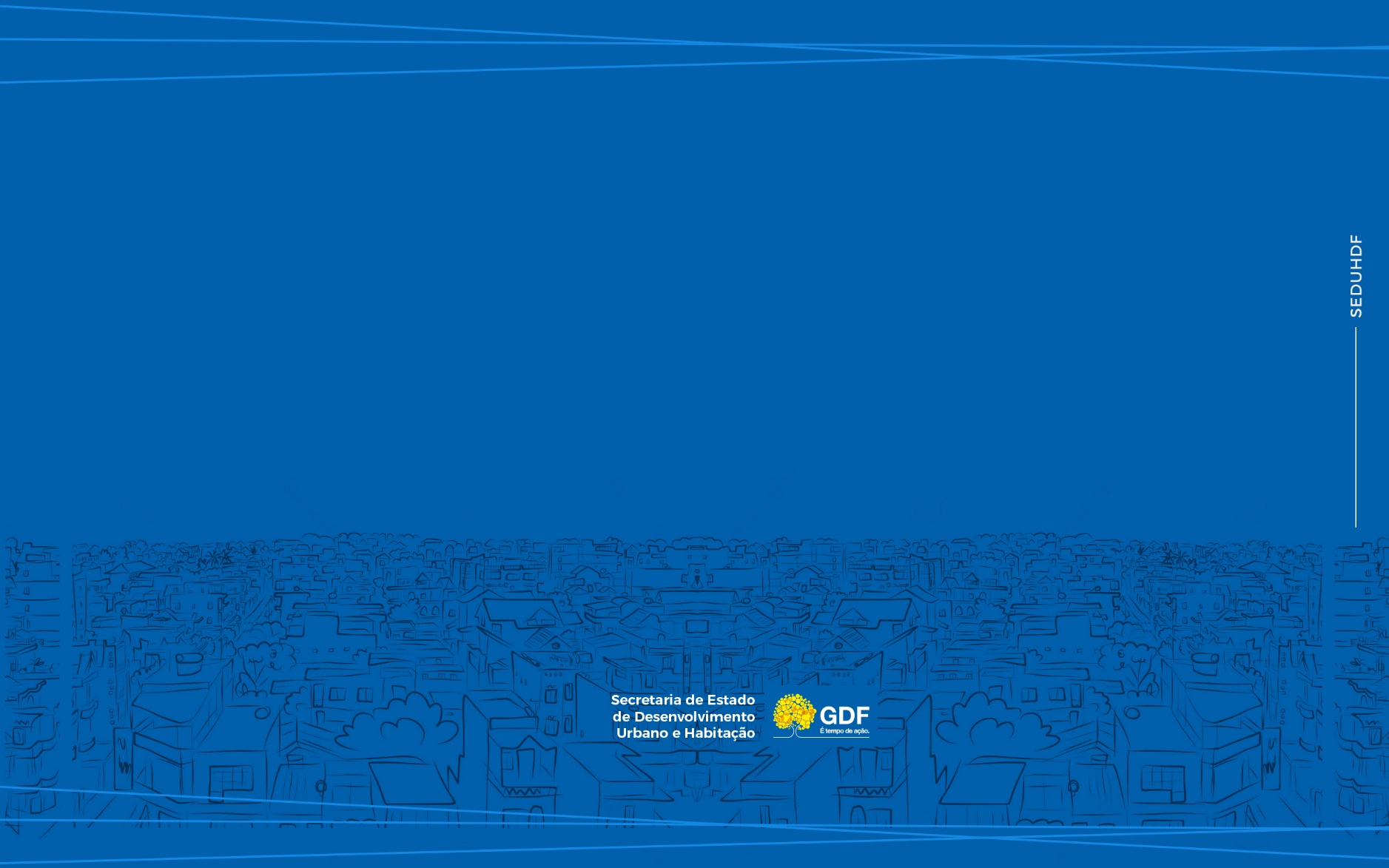 1ª Reunião de 2021

Administrações Regionais e SEDUH
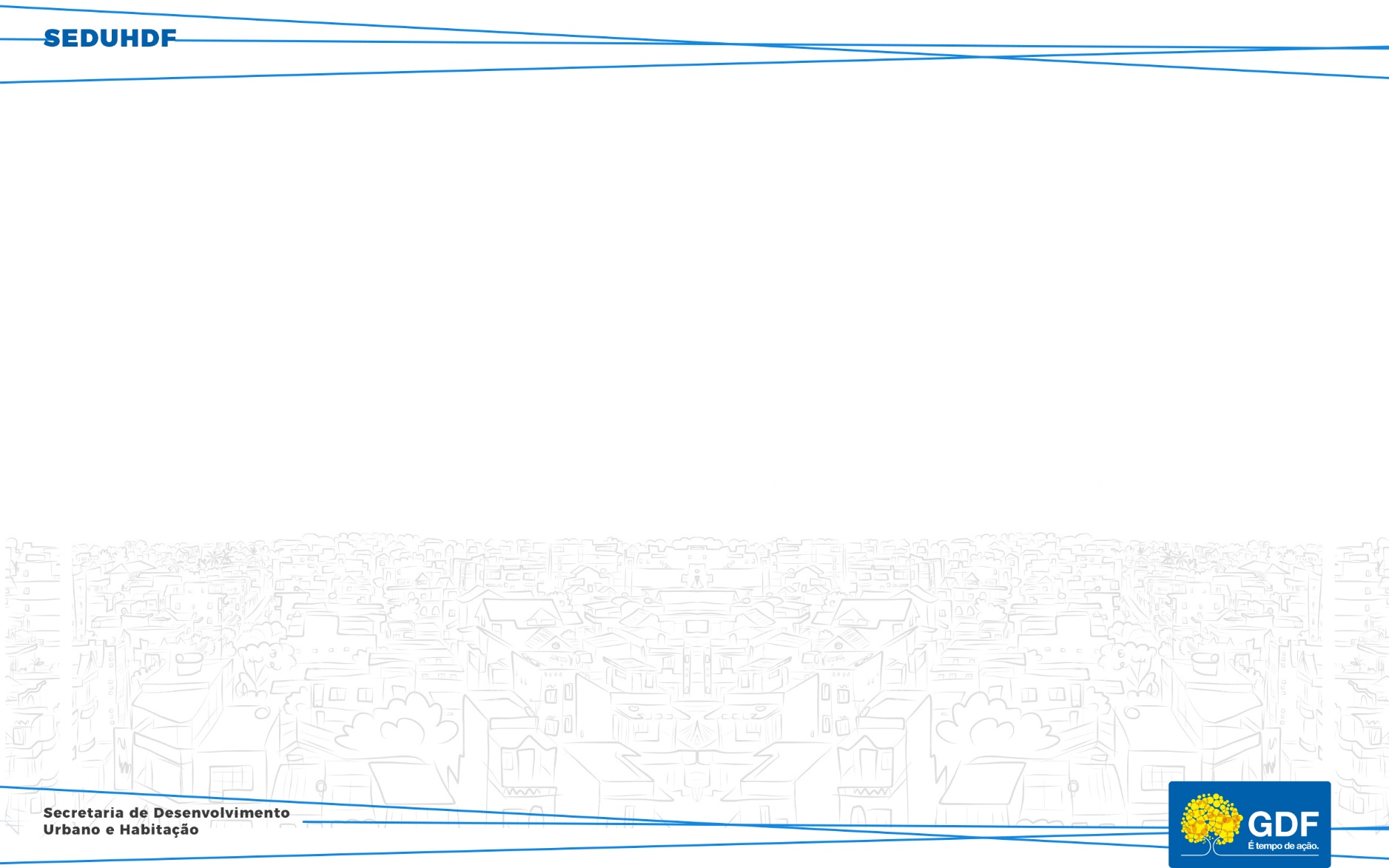 Objetivos das reuniões
Atualizar as Administrações Regionais sobre os trabalhos que estão sendo realizados na SEDUH.
Apresentar novas Leis e Decretos.
Alinhar o entendimento de todas as Ras.
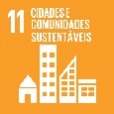 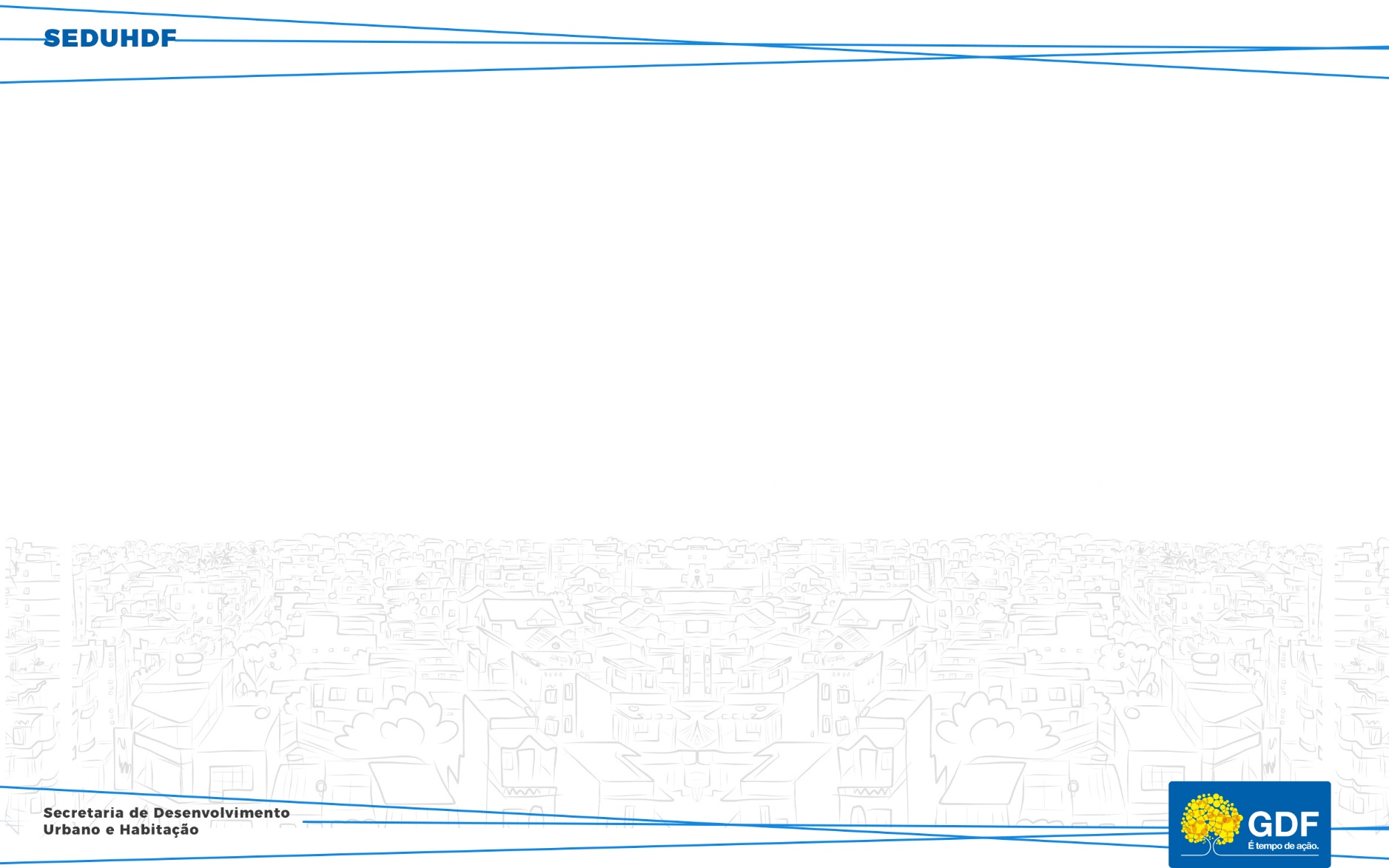 Cronograma das reuniões
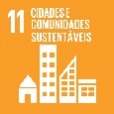 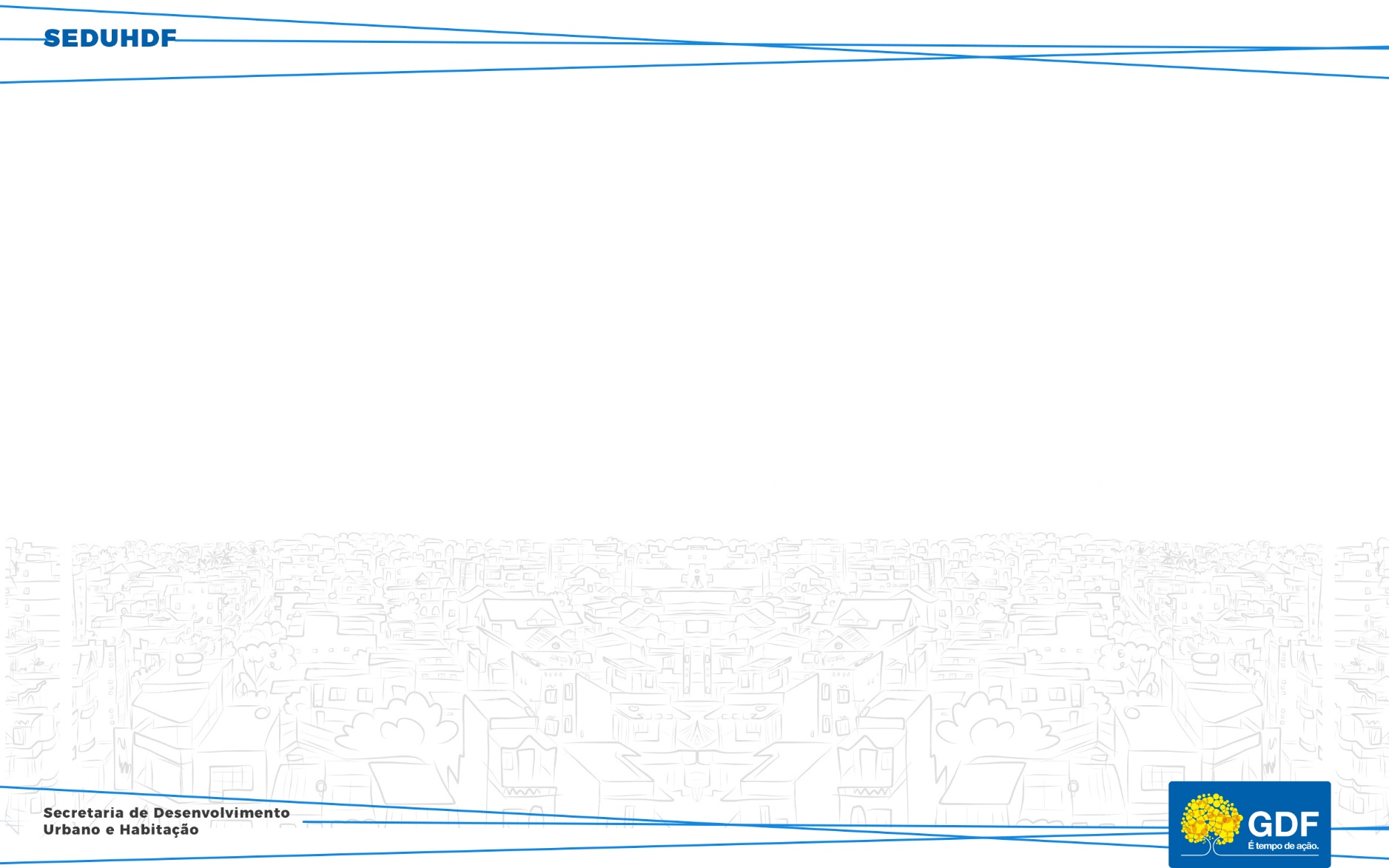 1ª Reunião
nfor
Objetivo das reuniões.
Informes Gerais
Aplicação do Decreto nº 41.654, de 28 de dezembro de 2020 (RLE em Zonas Rurais).
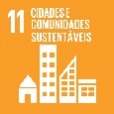 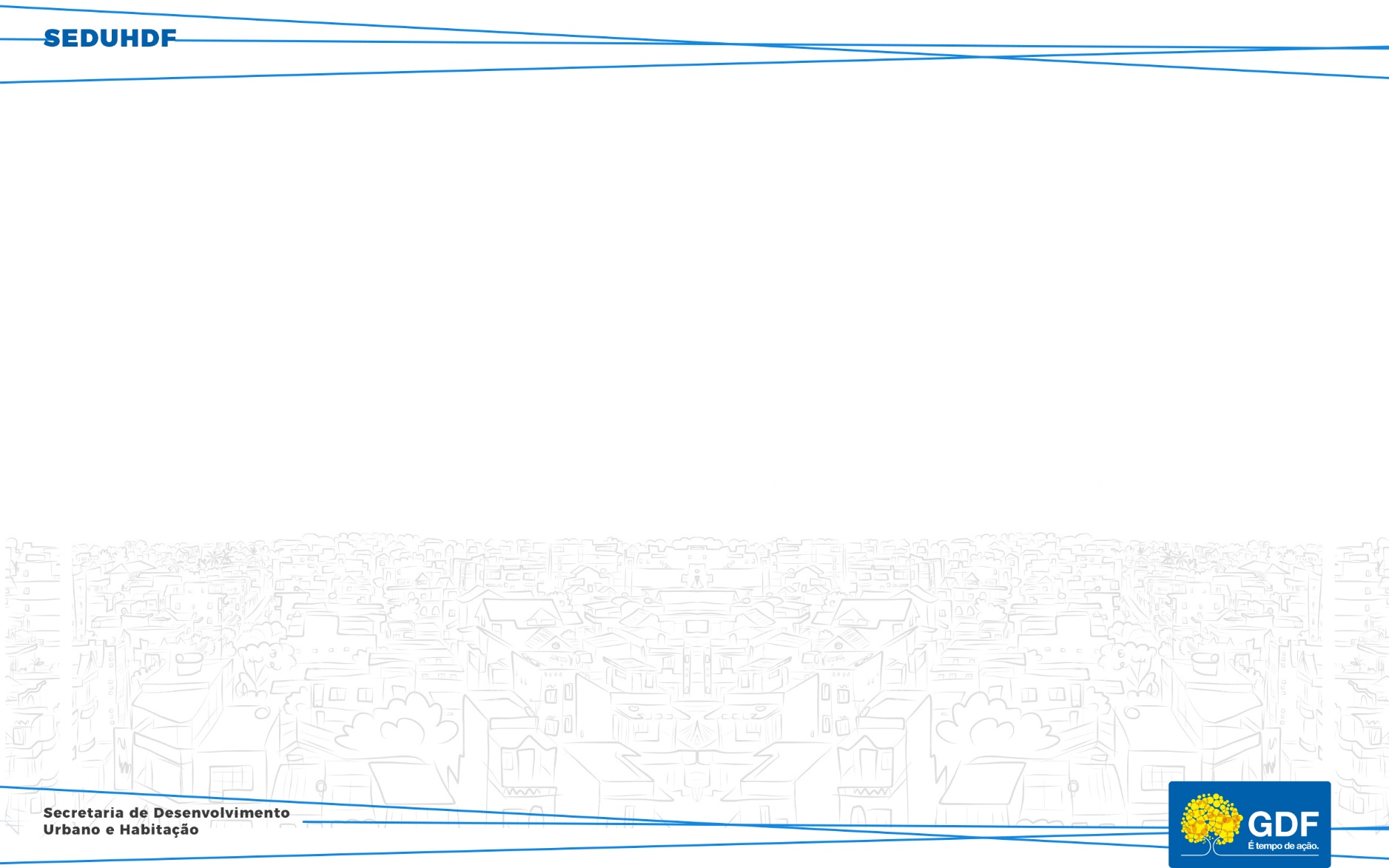 Próximas Reuniões
nfor
Dúvidas com a Central de Aprovação de Projetos – CAP.
Criação dos Conselhos Locais de Planejamento – CLPs.
Apresentação dos Projetos de Urbanização ou Requalificação urbana SEDUH
Decreto nº 41.668/2020 – autorização para ocupação, a título precário, de áreas públicas lindeiras a lotes de uso predominantemente comercial, mediante contraprestação do preço.
Orientações sobre o programa “ADOTE UM PRAÇA”.
Engenhos Publicitários.
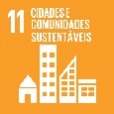 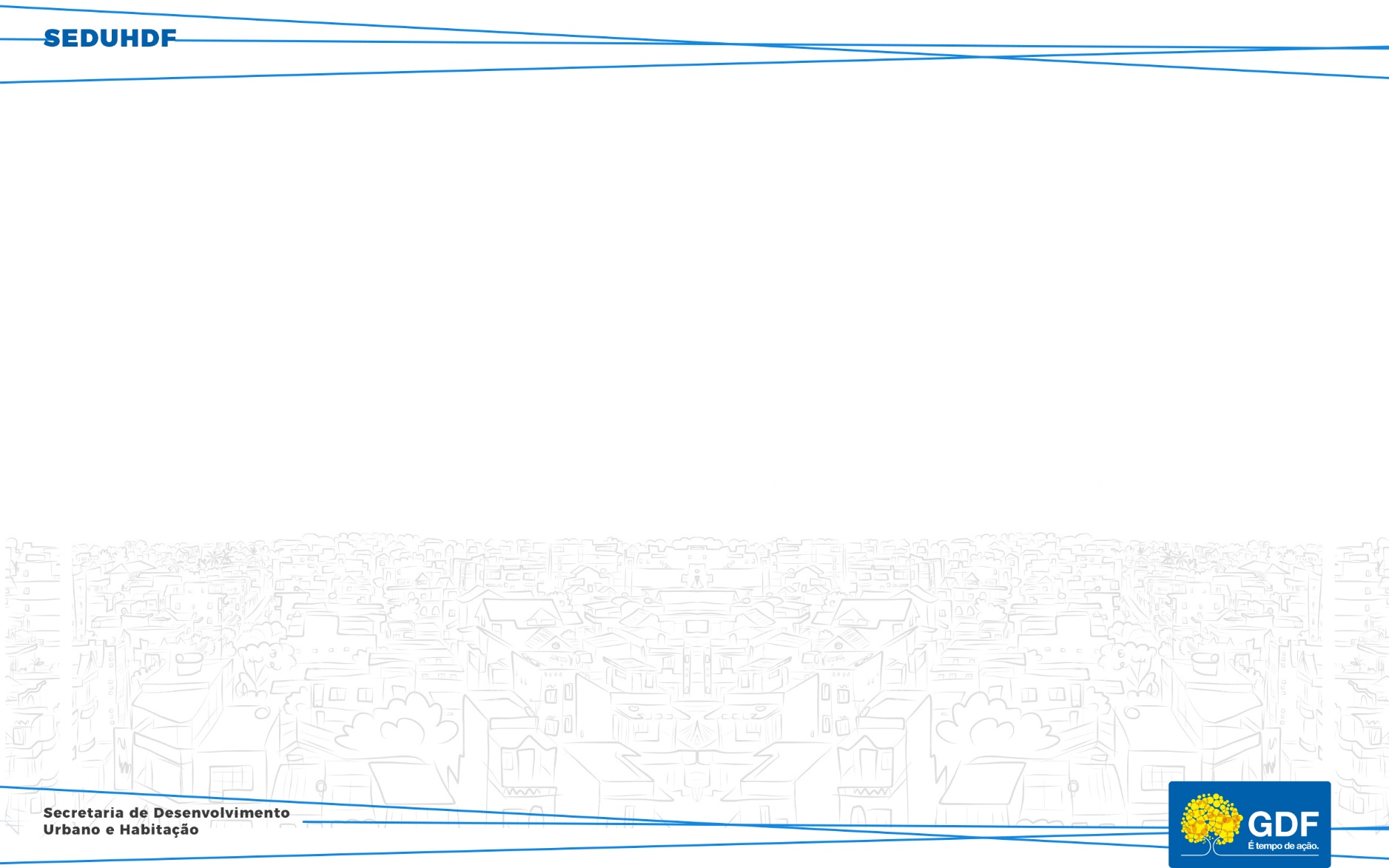 Informes Gerais
nfor
Plano de Quiosques – de acordo com a Portaria nº 94/2020, o prazo de apresentação de 180 dias se encerra em 10/04/2021.

E-mail para solicitar a senha: gab@seduh.df.gov.br
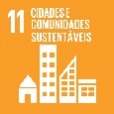 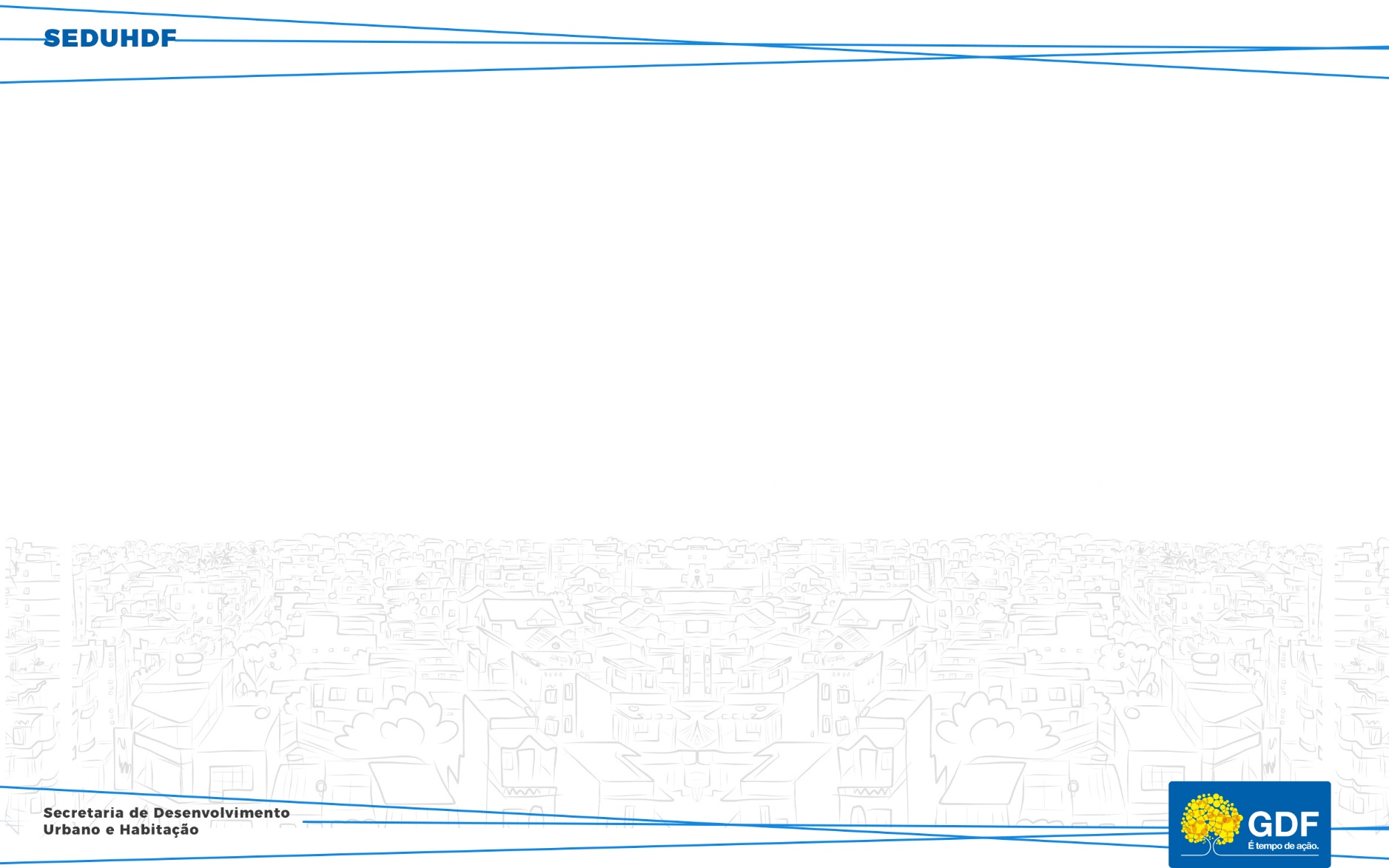 Informes Gerais
nfor
Projetos que as Ras podem desenvolver – de acordo com o Decreto no. 22.929 de 8 e Maio de 2002
Grupo I  (Projetos já registrados)
I – locação de mobiliário urbano;
II - reformulações de sistema viário do tipo:
	a. retornos
	b. faixa de aceleração e desaceleração
	c. baias de embarque e desembarque
III - detalhamento de estacionamentos públicos;
IV - paisagismo de espaços livres de uso público;
 V – definição de acessos a lotes, excetuando aqueles que abriguem pólos geradores de tráfego e postos de abastecimentos de combustível.

* Obs: Todos os projetos devem ser enviados para arquivamento na Mapoteca.
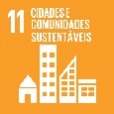 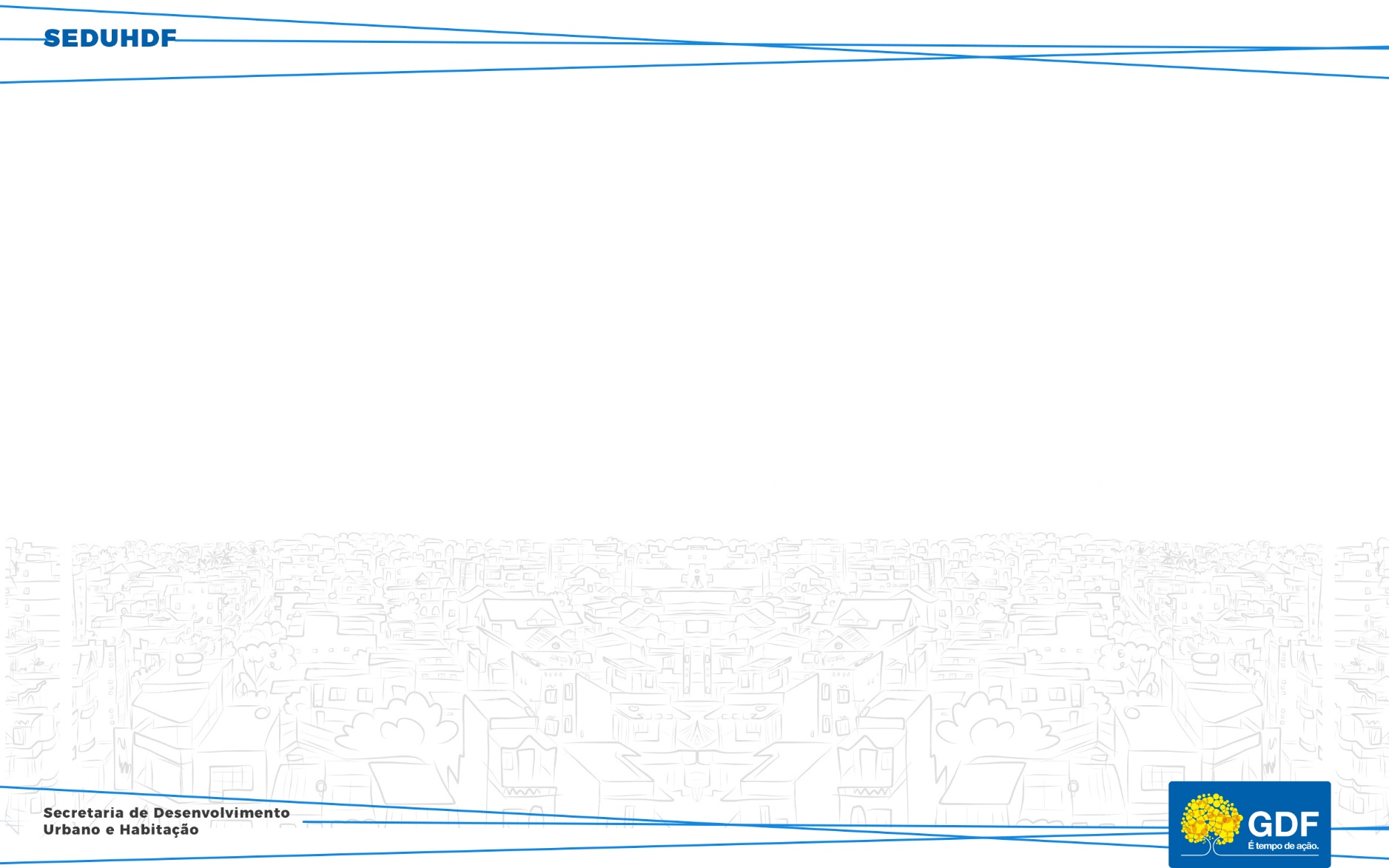 Informes Gerais
nfor
Projetos que as Ras podem desenvolver – de acordo com o Decreto no. 22.929 de 8 e Maio de 2002
Grupo II – submetidos à aprovação prévia da SEDUH
I – reformulações de sistema viário do tipo estacionamentos de veículos não previstos em projeto de urbanismo; 
II – definição de acessos a lotes que abriguem pólos geradores de tráfego e postos de abastecimento de combustível;
III – definição/alteração de acessos a lotes, quando o acesso proposto localizar-se em via principal ou arterial e interurbana ou rural;
IV – paisagismo de espaços livres de uso público não definidos em projeto de urbanismo;
V – locação de mobiliário urbano do tipo ponto de táxi.

* Obs: Todos os projetos devem ser enviados para arquivamento na Mapoteca.
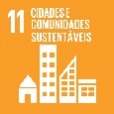 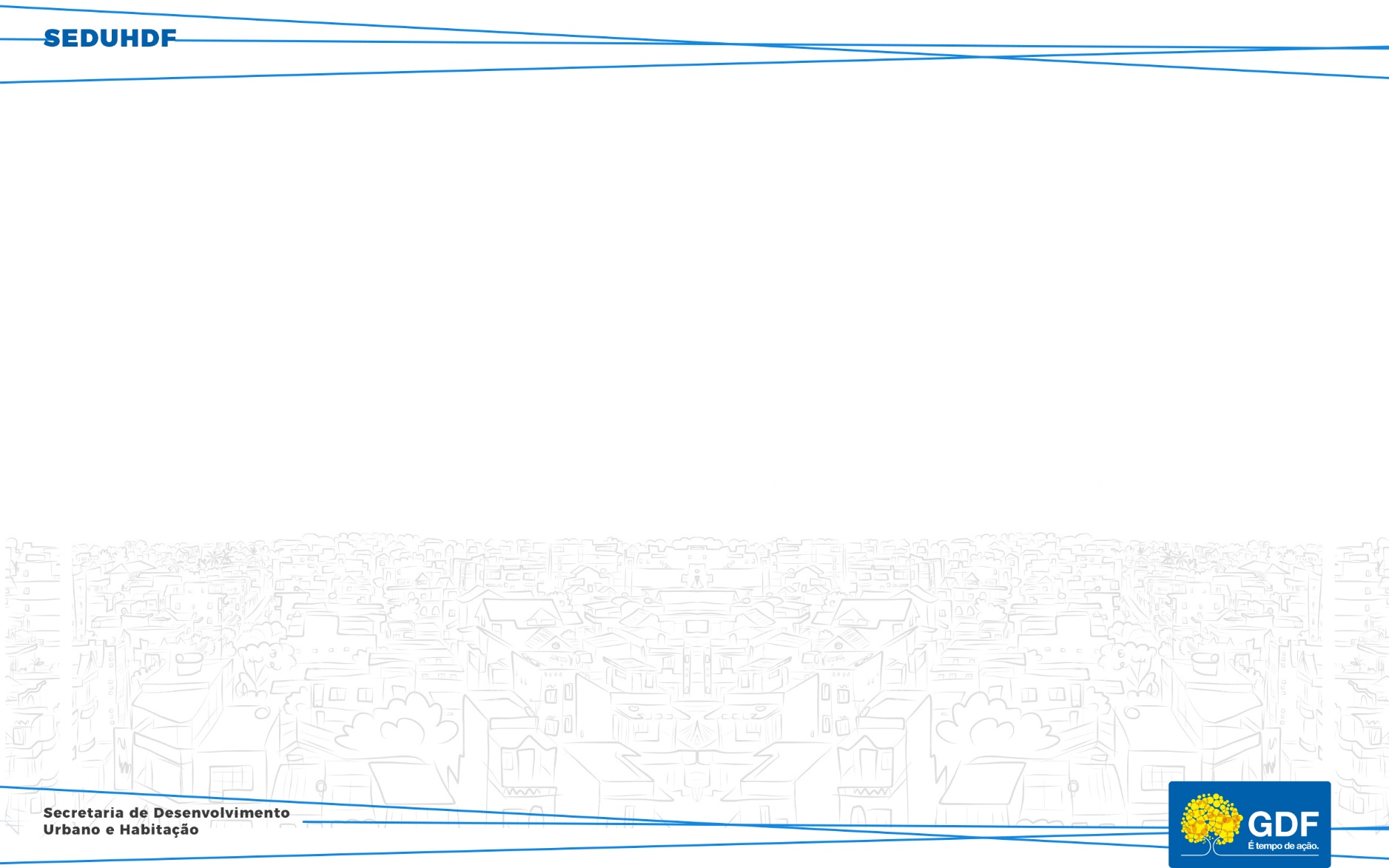 Informes Gerais
nfor
Orientações gerais sobre instrução dos processos para viabilidade de localização.
Viabilidade em área urbana: 
Se o lote for registrado: LUOS / NGB 
Se for lote em parcelamento irregular: ARIS, ARINE ou PUI
Tabela CNAE: 
proposta de simplificação na revisão da LUOS
Novas atividades previstas

* A Viabilidade de localização é de responsabilidade da Administração Regional.


Viabilidade em área rural: apresentação a seguir.
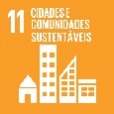 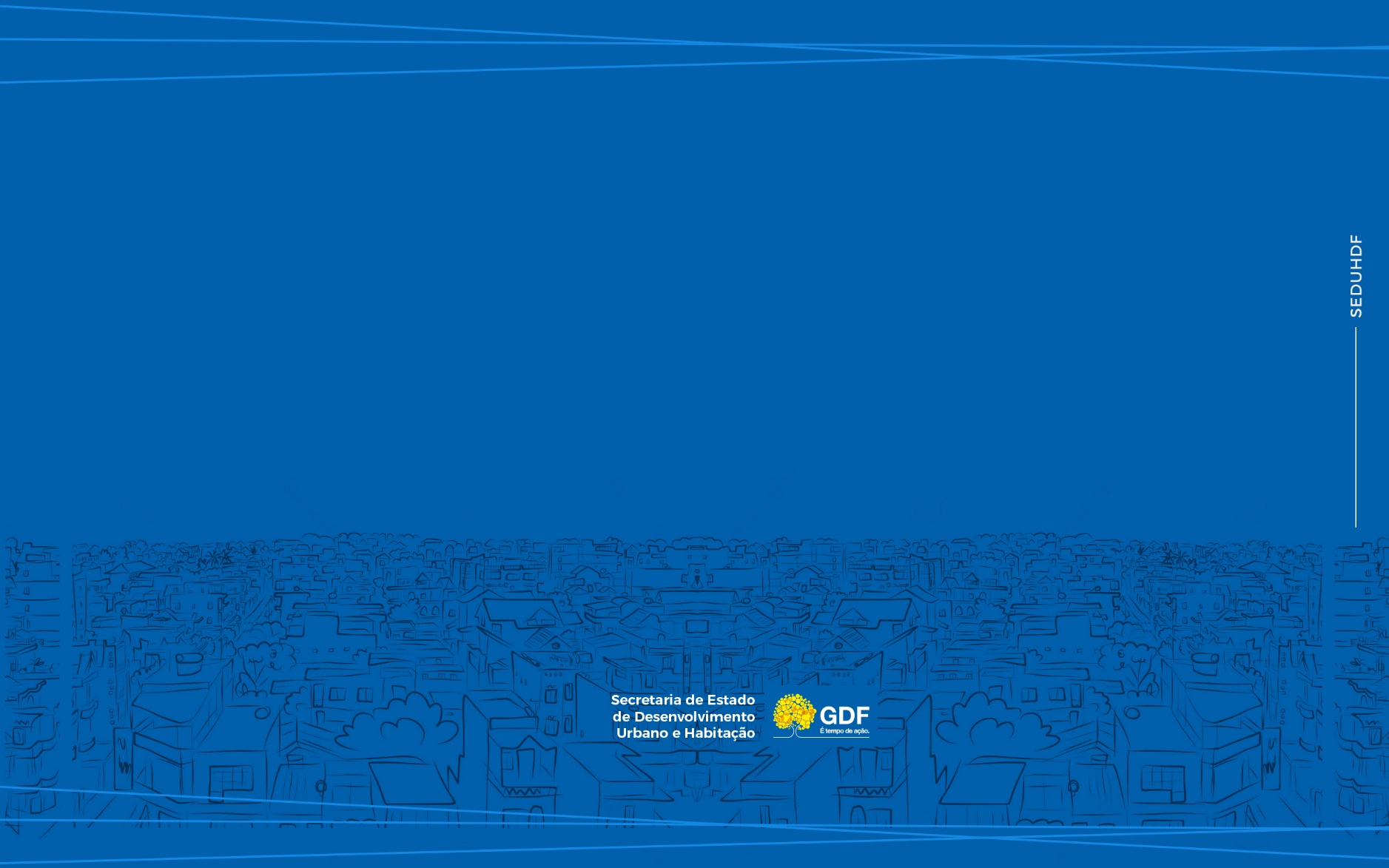 Obrigado
Secretário - Mateus Oliveira
Secretária Executiva - Giselle Moll
Chefe de Gabinete - Isabela Amorelli
Subsecretários –  Adriana Savite, Janaína Vieira, 
Izabel Borges, Marcelo Vaz, Ricardo Noronha e Vicente Lima